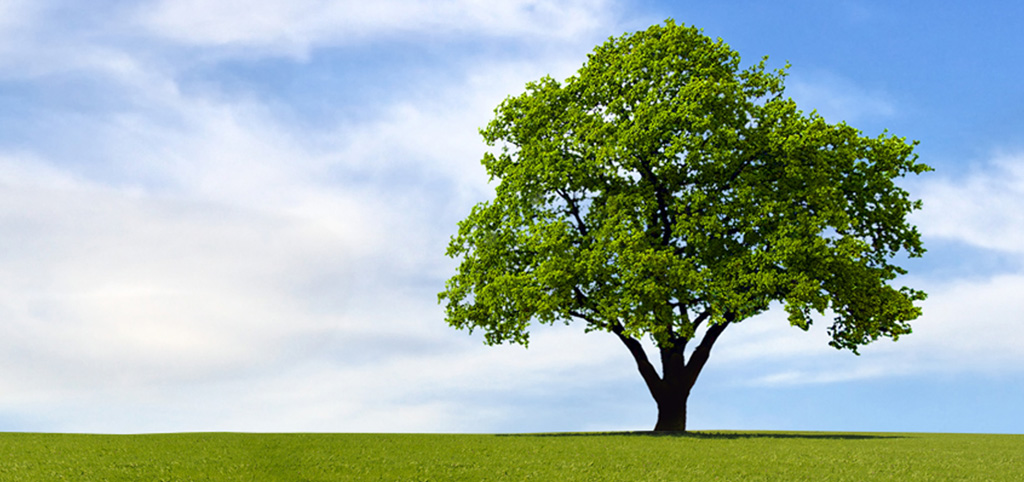 ΓΙΟΡΤΗ ΤΟΥ ΔΕΝΤΡΟΥ
Γυμνάσιο-  Λύκειο Ειρήνης και Ελευθερίας
 Δερύνειας- Σωτήρας
Σχολική Χρονιά: 2021-2022
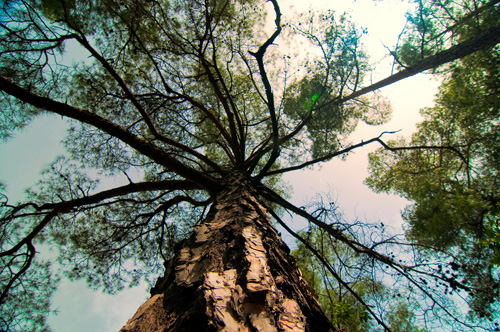 Τίποτε δεν υπάρχει πιο όμορφο από ένα καταπράσινο κάμπο, μια δεντροφυτεμένη βουνοπλαγιά, ένα λουλουδιασμένο κήπο. Όλες αυτές οι ομορφιές της φύσης, δεν ζητούν τίποτε περισσότερο από εμάς παρά μόνο την αγάπη και την προστασία μας.

Αρχίζουμε τη σημερινή μας γιορτή αφιερωμένη στο Δέντρο, με μήνυμα από την πρόεδρο του σχολείου μας Κάκια Ιωάννου, μαθήτρια του τμήματος Ε41.
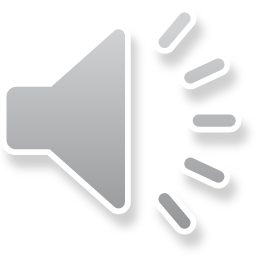 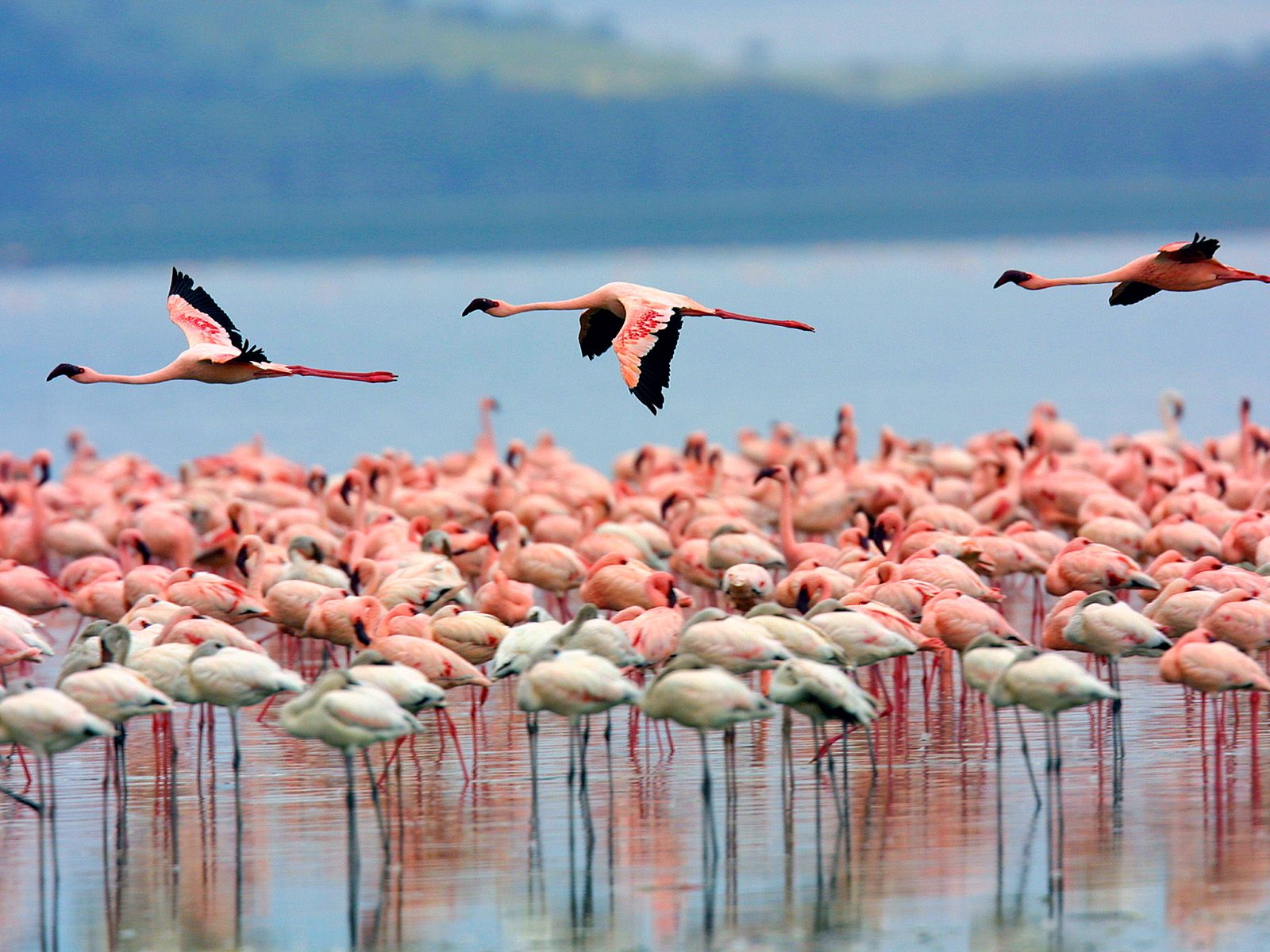 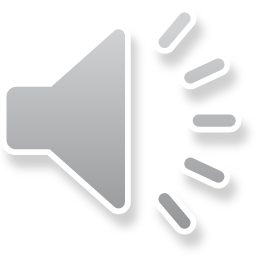 Από την προϊστορική εποχή οι Έλληνες ζώντας σε αγροτική κοινωνία πρόσεξαν πως η γη τους εξασφάλιζε την επιβίωση. Λάτρεψαν λοιπόν τη Μάνα Γη. Στην κλασική εποχή γεμάτοι από δέος μπροστά στο μυστήριο της ζωής, από ενθουσιασμό για την καρποφορία, από κατάπληξη για την αναγέννηση της φύσης έπλασαν τον μύθο του Διόνυσου. Τον κύκλο της ζωής, επίσης, και τη λατρεία τους στη γη, τη βλάστηση και την προσφορά της ενσάρκωνε και ο μύθος της Δήμητρας και της κόρης της Περσεφόνης. Στην εποχή μας οι άνθρωποι εξακολουθούν να συνειδητοποιούν το μεγαλείο της φύσης και να έχουν την ανάγκη να υμνήσουν τη μαγεία της.

 Έναν ύμνο στη Μάνα Γη, στη μητέρα φύση απευθύνει ο Νίκος Χαρούς, με το ποίημα του «Μάνα Γη». Απαγγέλλει η Μαρία Σαλαμιώτη του τμήματος Δ22.
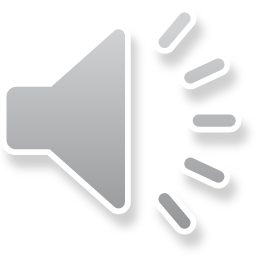 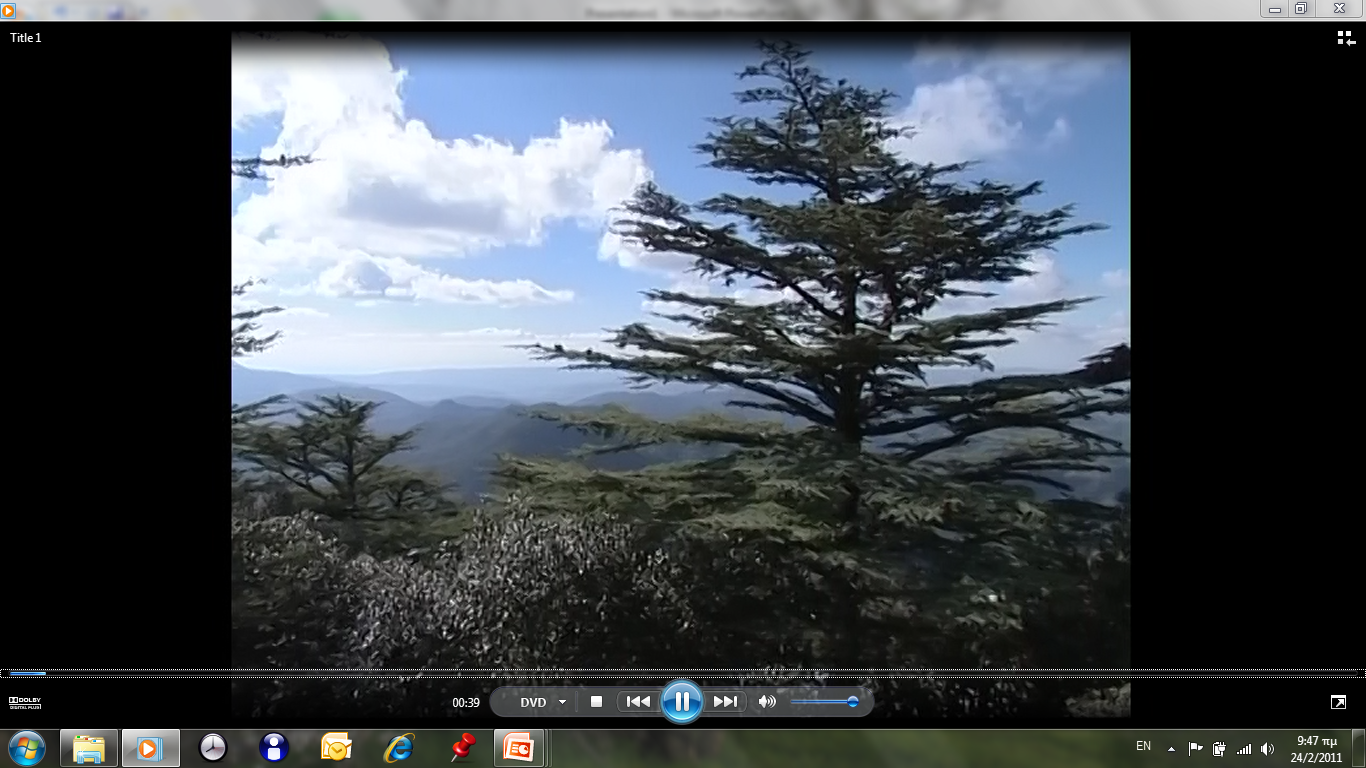 Σήμερα, που το πράσινο λιγοστεύει εξ αιτίας της μόλυνσης της ατμόσφαιρας, της αλόγιστης ανάπτυξης και της αποψίλωσης των δασών είναι επιτακτική η ανάγκη να προστατευθεί και να διασωθεί κάθε δέντρο όπου και αν βρίσκεται. Την άποψη αυτή εκφράζει και η λαϊκή θυμοσοφία στον ποιητικό διάλογο « Η Παραντζιελιά» που ακολουθεί. Απαγγέλλουν οι μαθήτριες: Λίλη Σωτηρία και Παρασκευή Σπανού του τμήματος Δ21.
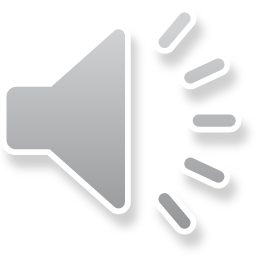 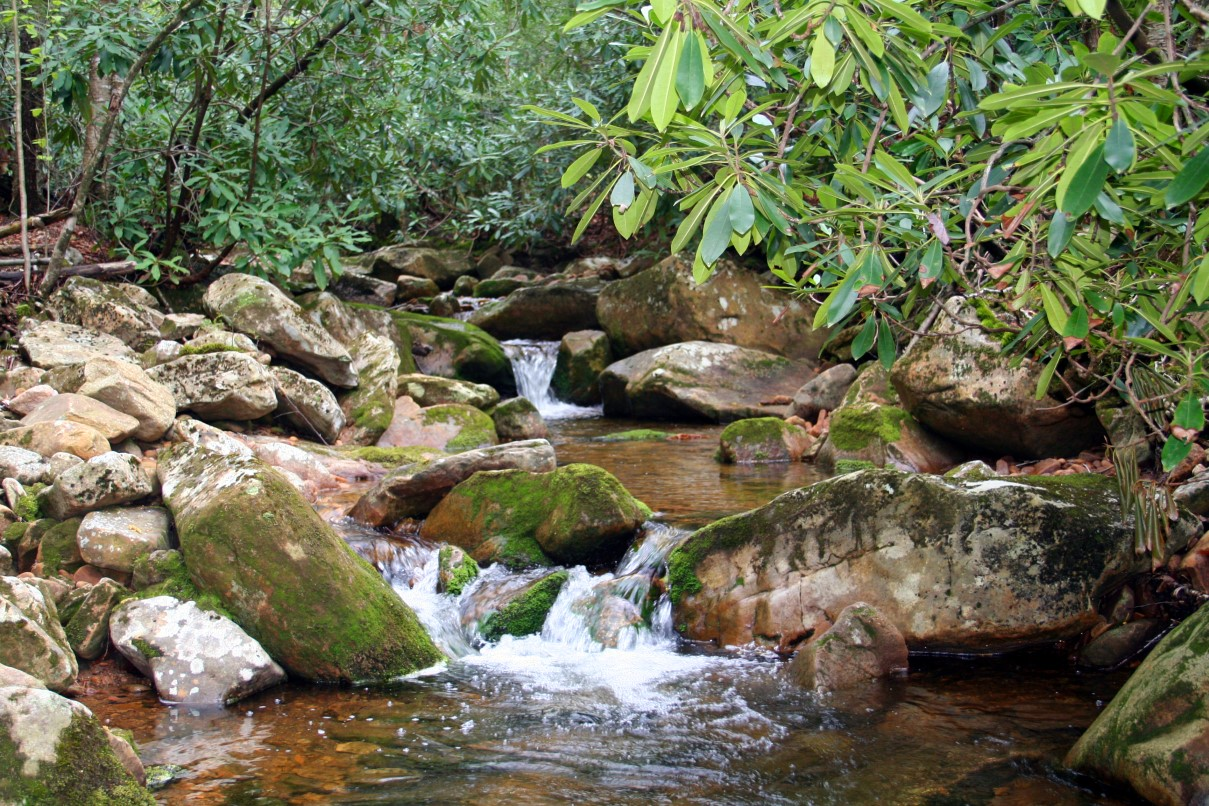 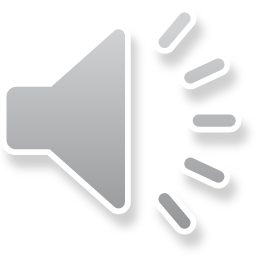 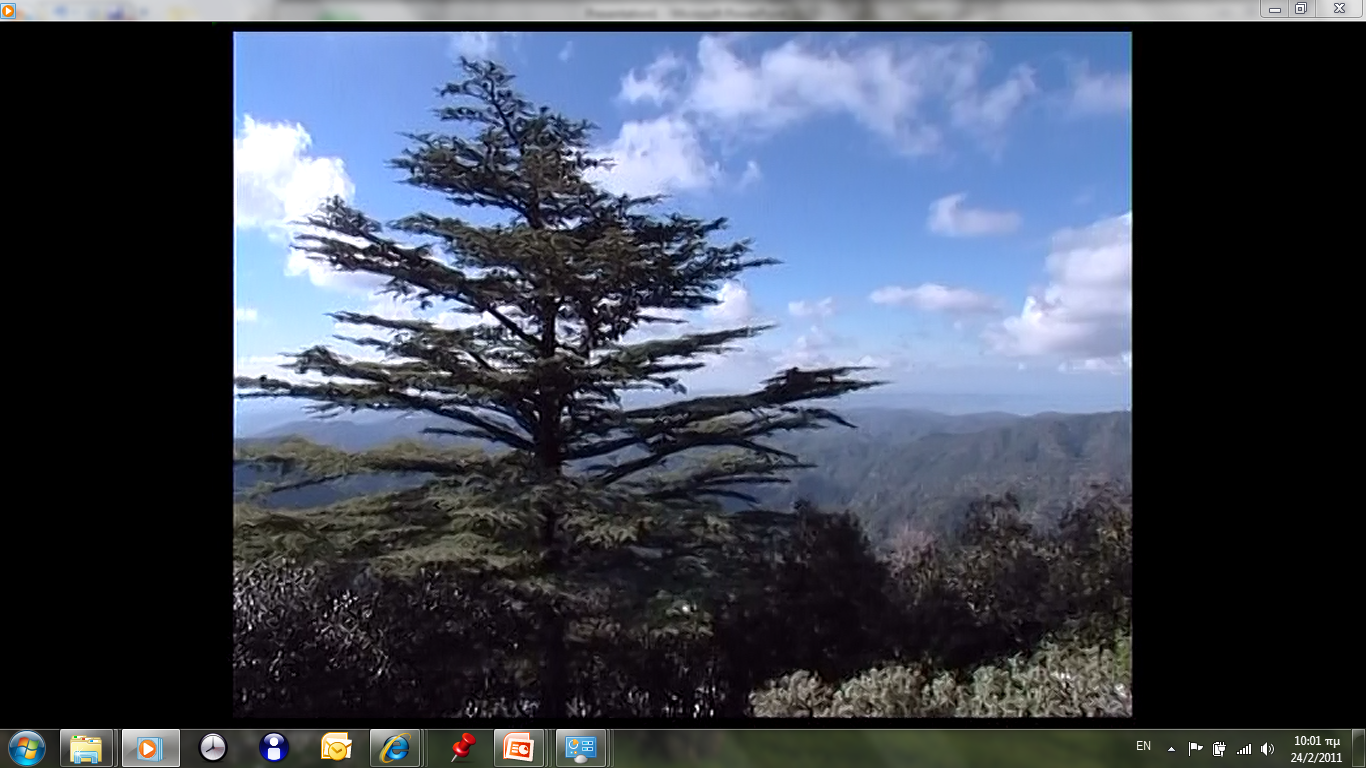 Γιορτάζουν σήμερα τα δέντρα, το πράσινο.
 Και όχι μόνο τα δέντρα και το πράσινο στην ελεύθερη γη μας.
 Δεν μπορεί να ξεχνούμε τα κατεχόμενα δέντρα μας. 
Τα δέντρα του Πενταδάκτυλου, της Καντάρας  το κυκλάμινο, τις πορτοκαλιές της Αμμοχώστου και της Μόρφου, τις λεμονιές του Καραβά και της Λαπήθου.
Τα δέντρα της κατεχόμενης γης μας είναι εκεί και να πάμε πίσω καρτερούν.
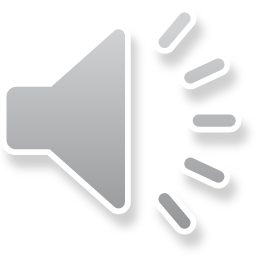 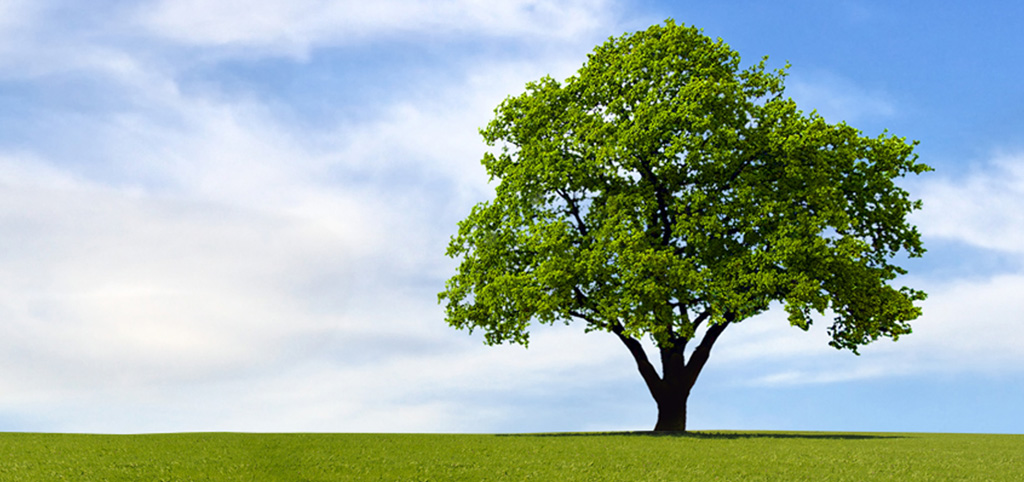 Συμβολική δεντροφύτευση με τη συμμετοχή ομάδας μαθητών του κεντρικού μαθητικού συμβουλίου θα γίνει τον ερχόμενο μήνα.
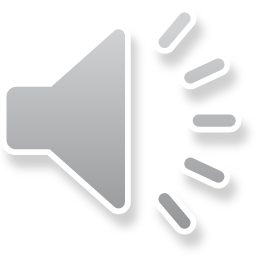 Είμαι κάποιος που ζεις μαζί του κάθε μέρα..
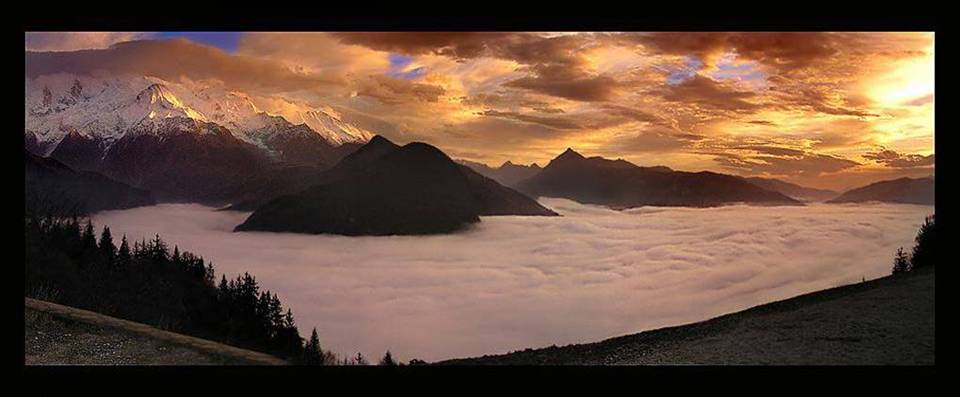 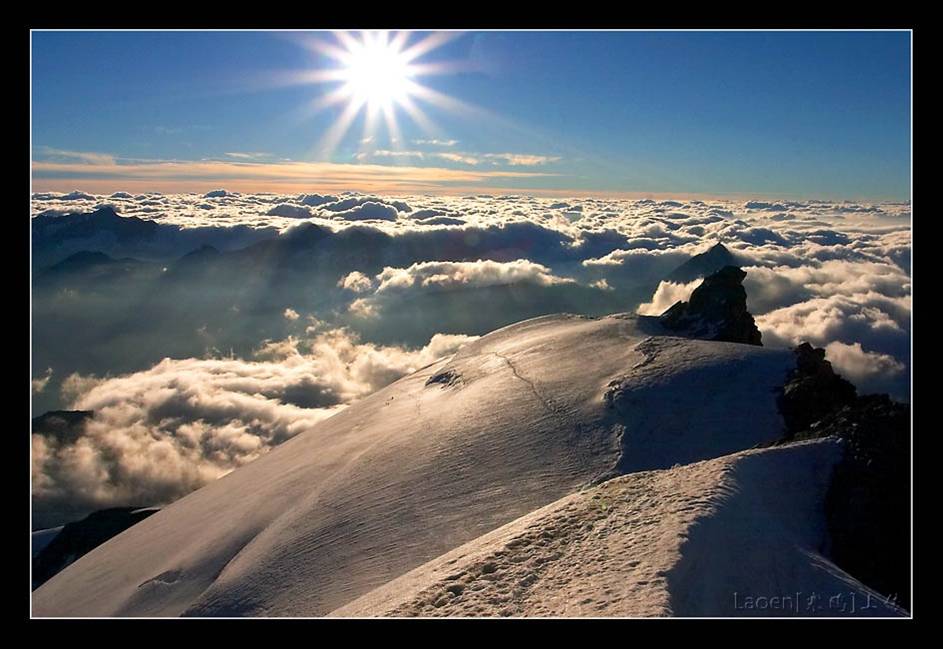 Κάποιος που θέλει τα καλύτερα για σένα
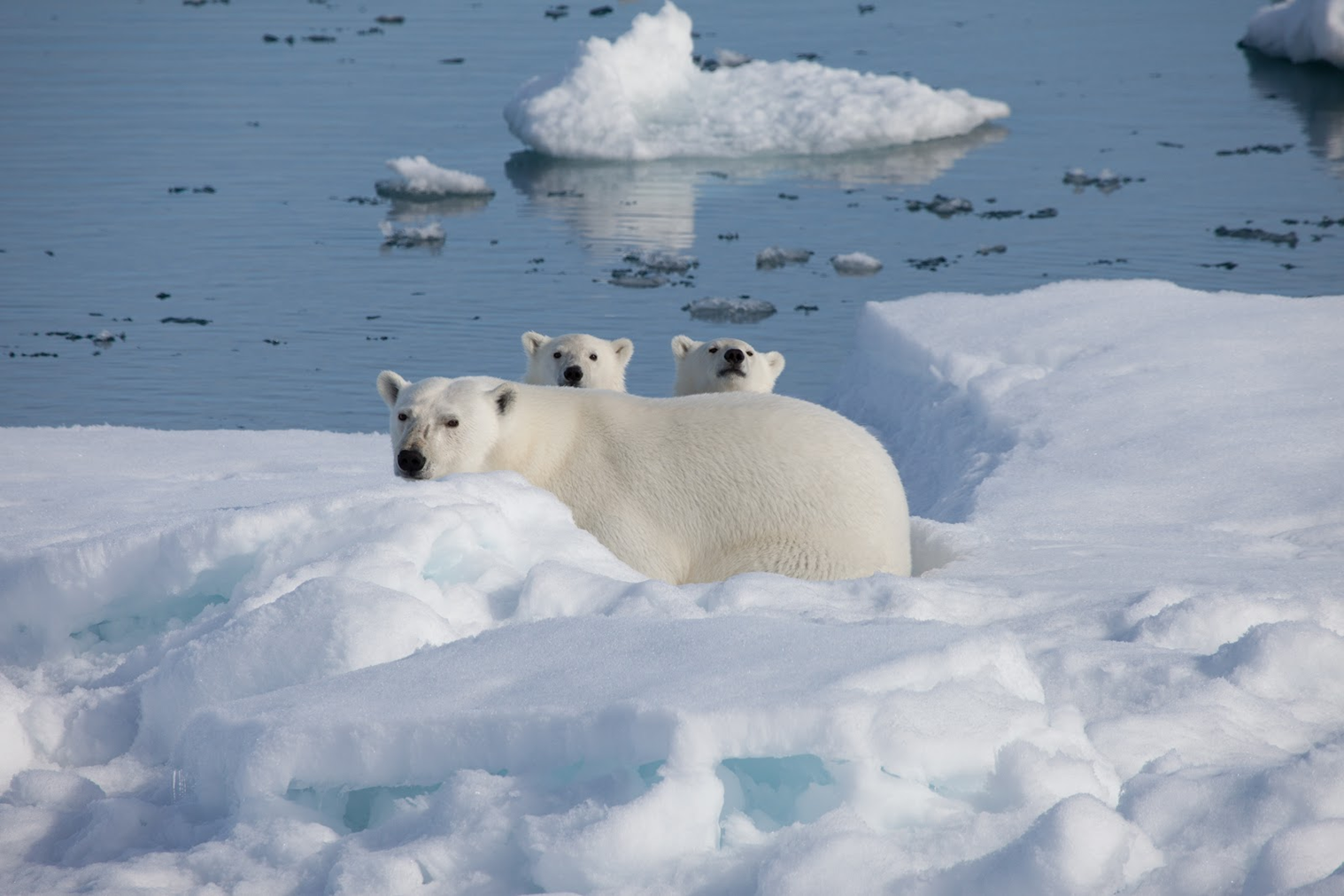 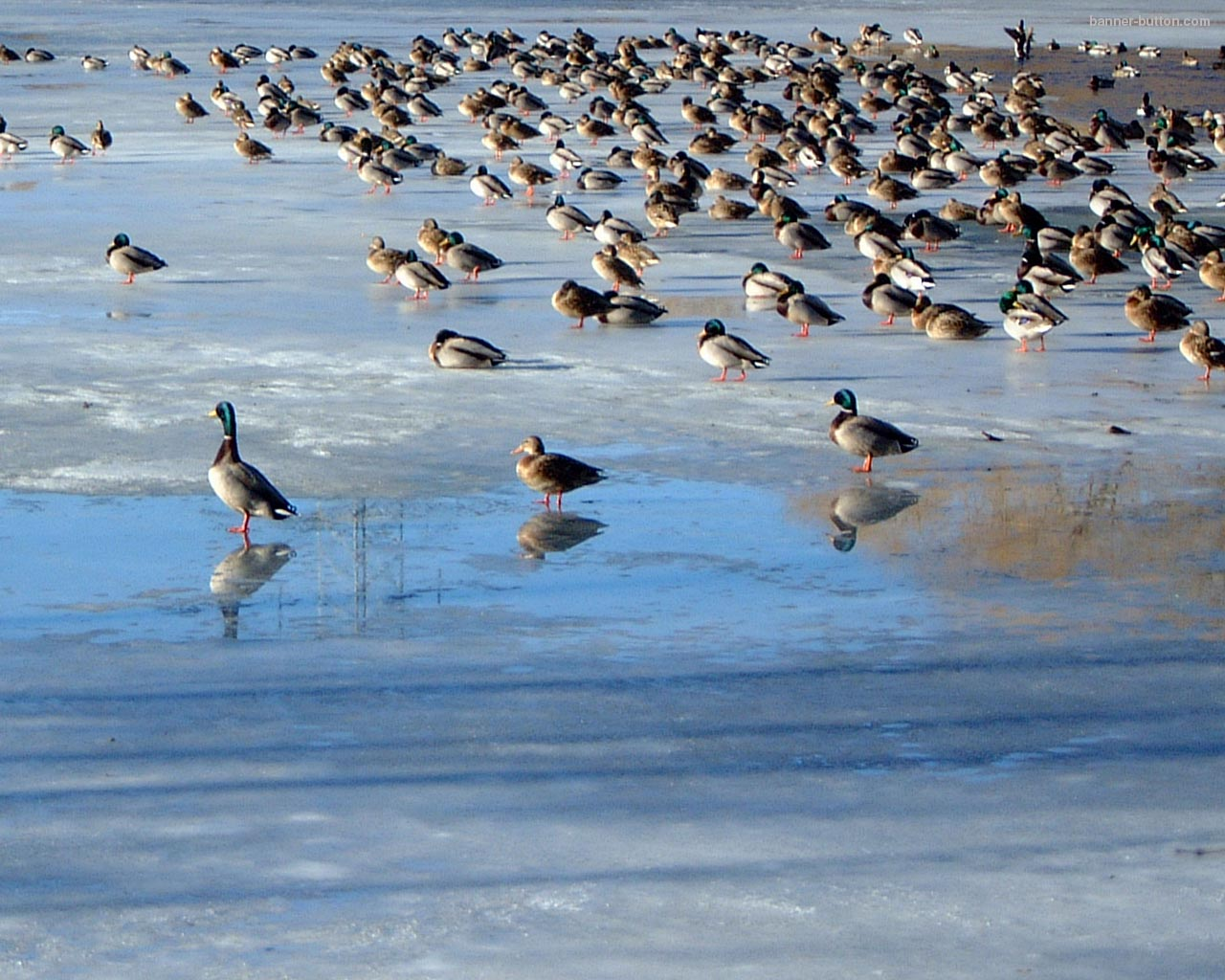 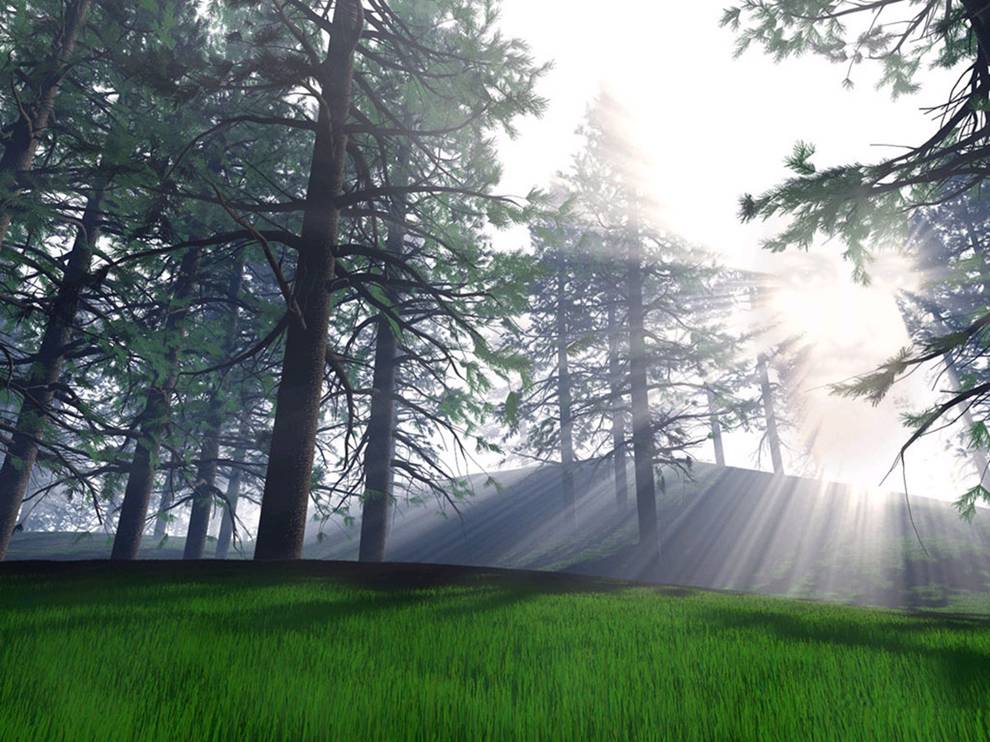 Κάποιος απαραίτητος για τη ζωή σου
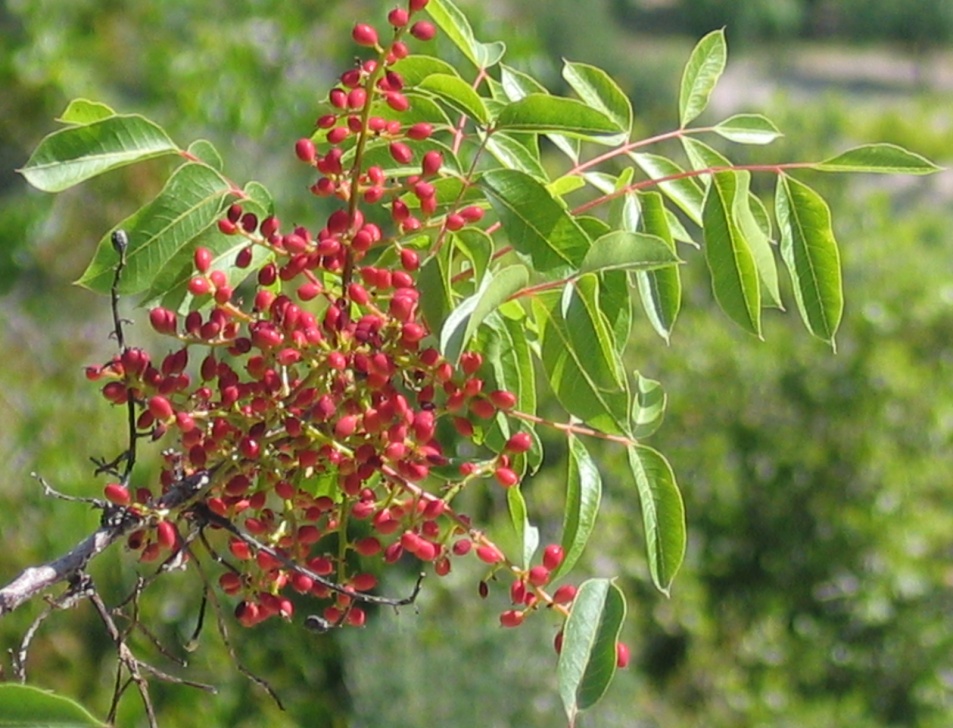 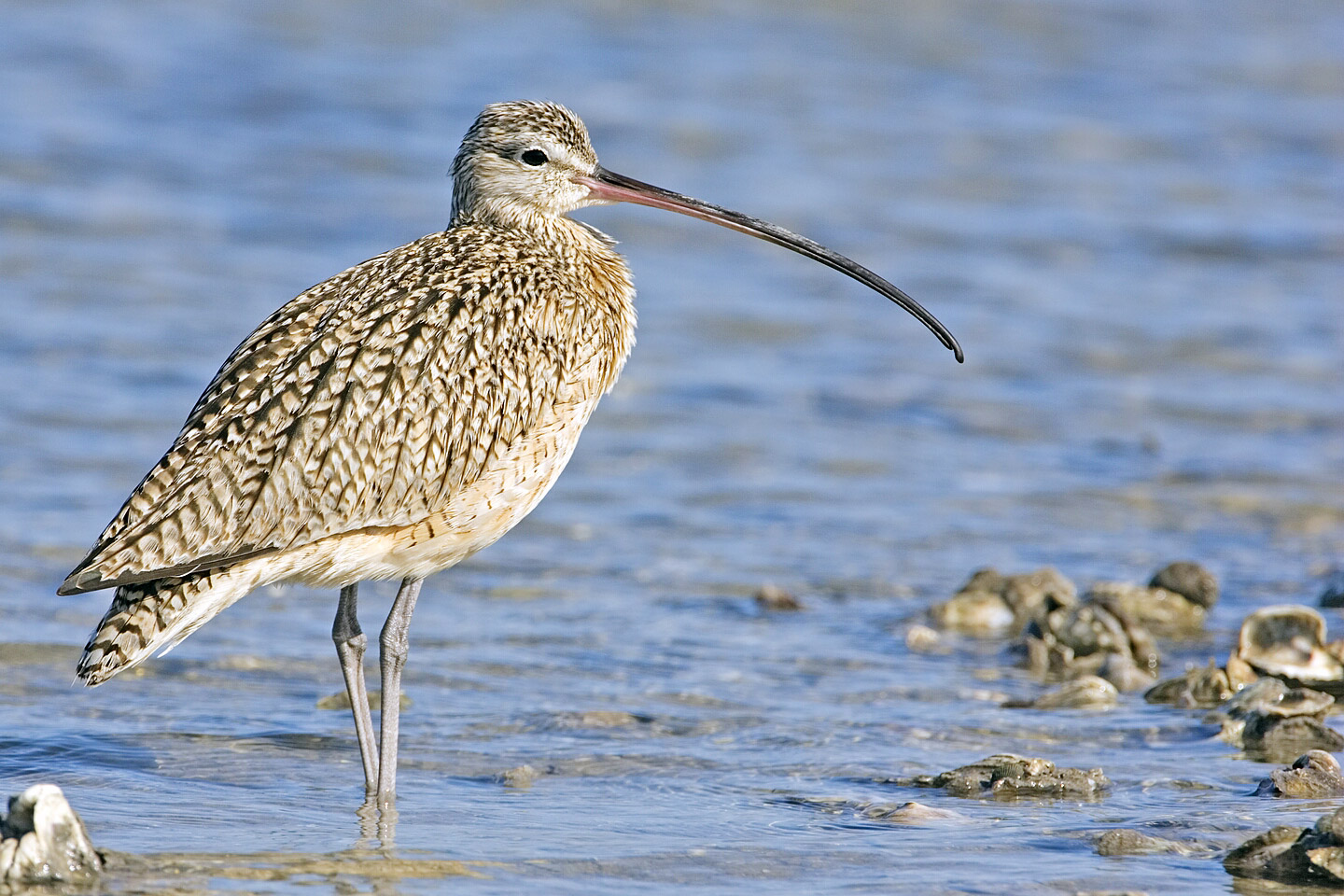 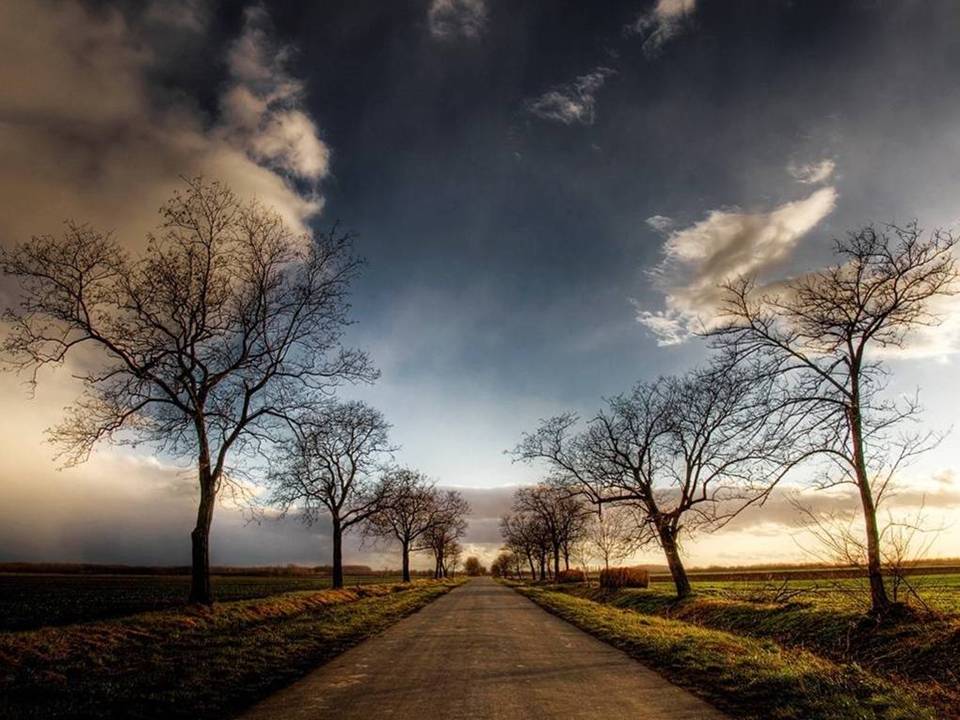 Γιατί χωρίς εμένα…
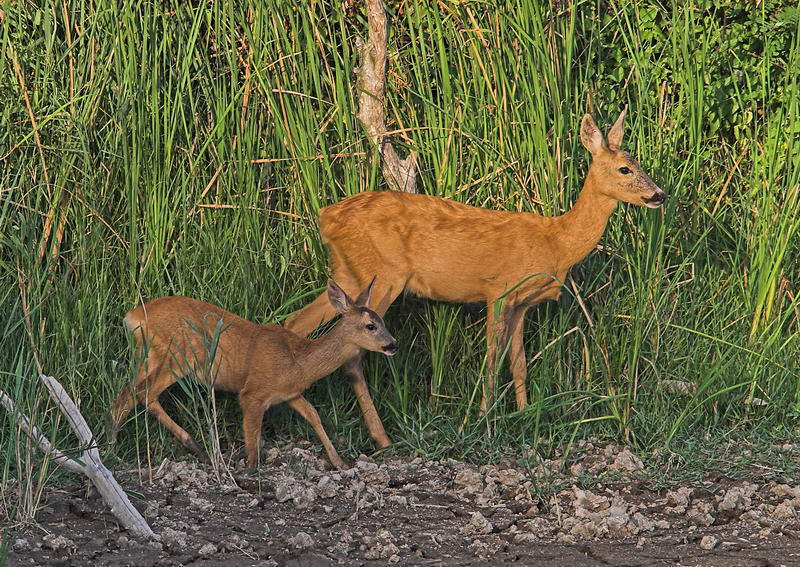 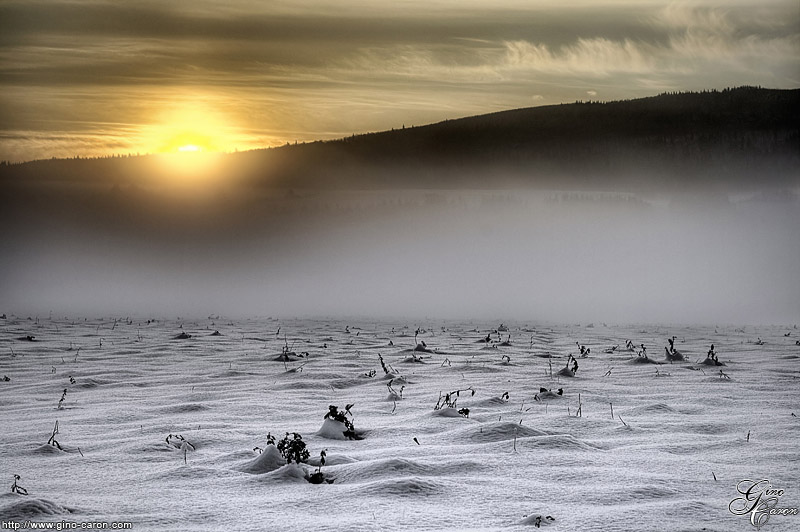 Δεν θα μπορούσες να ζήσεις
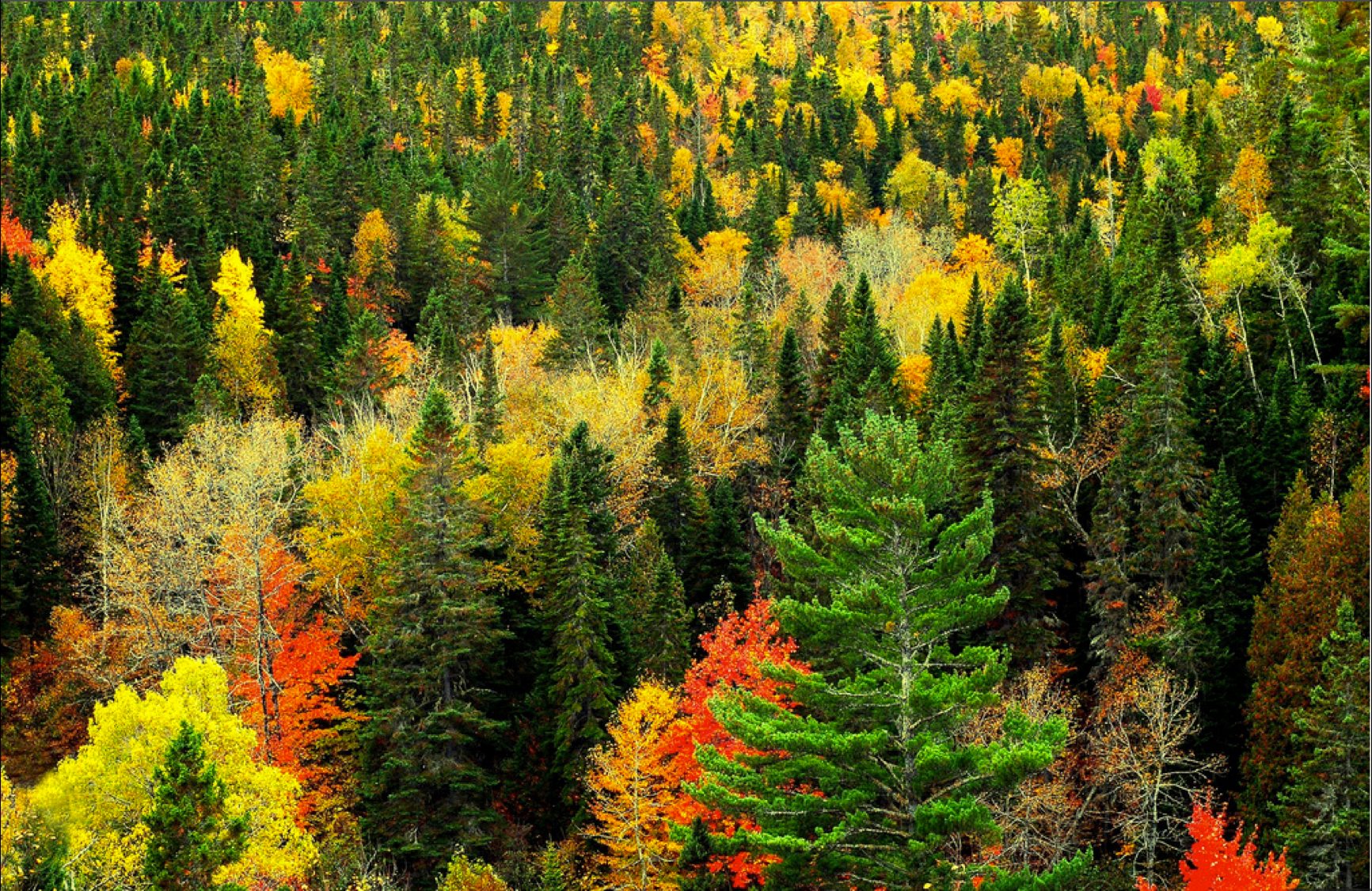 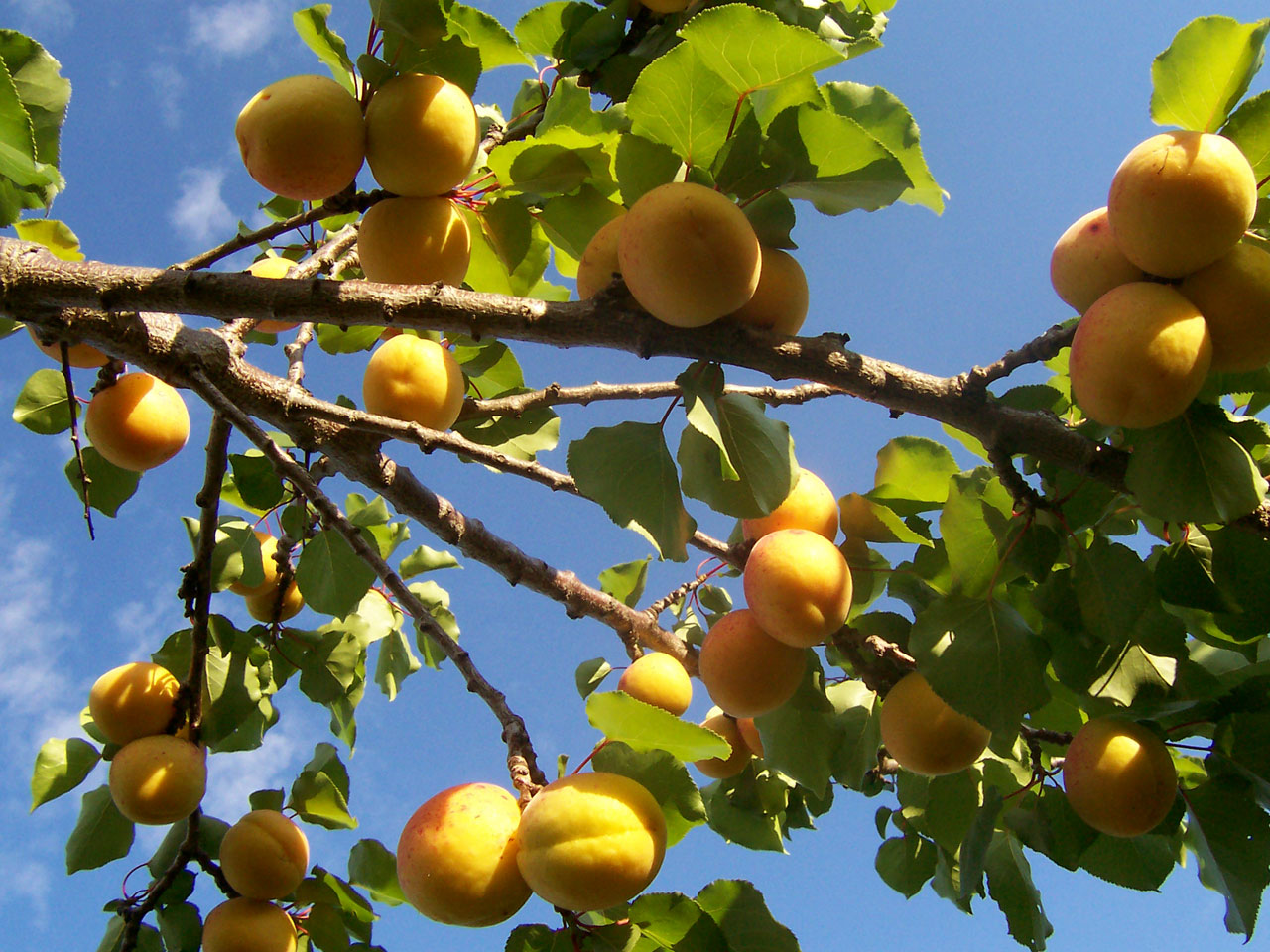 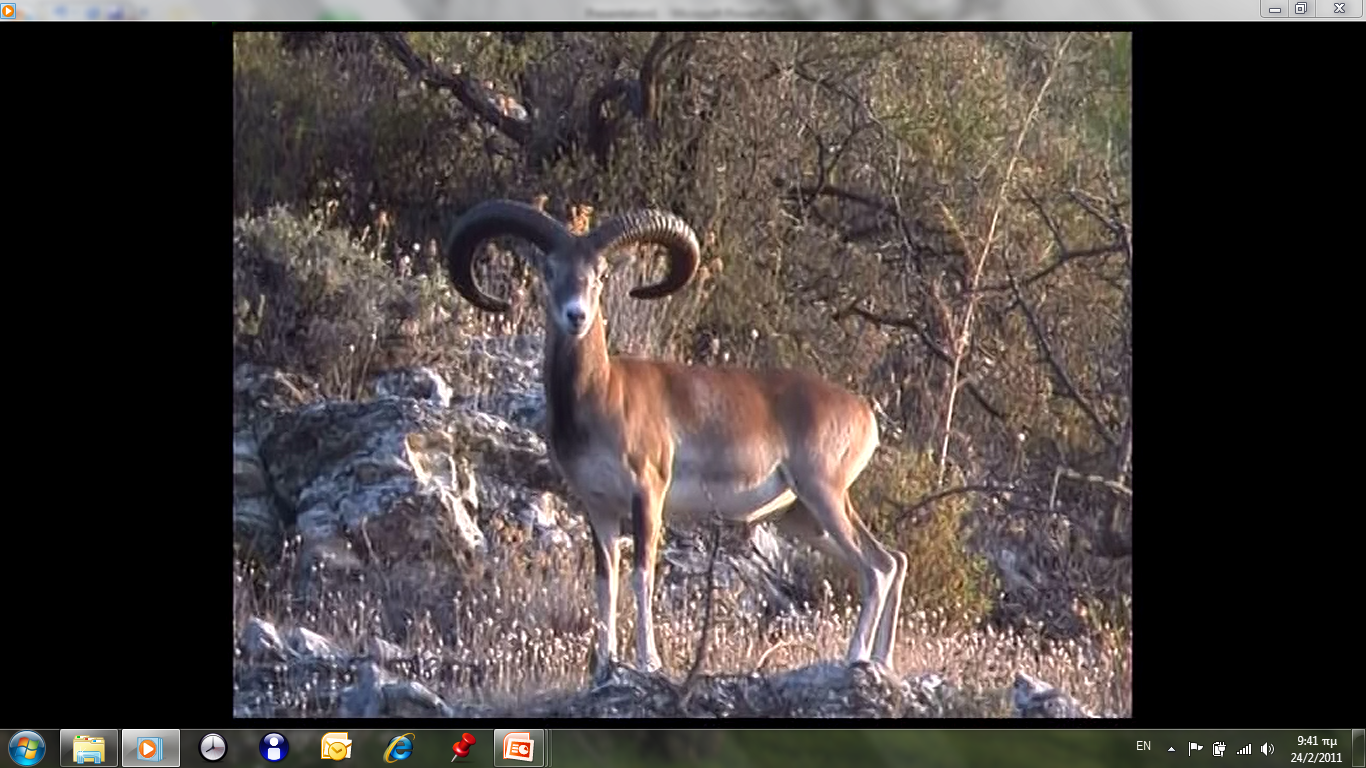 Γιατί;
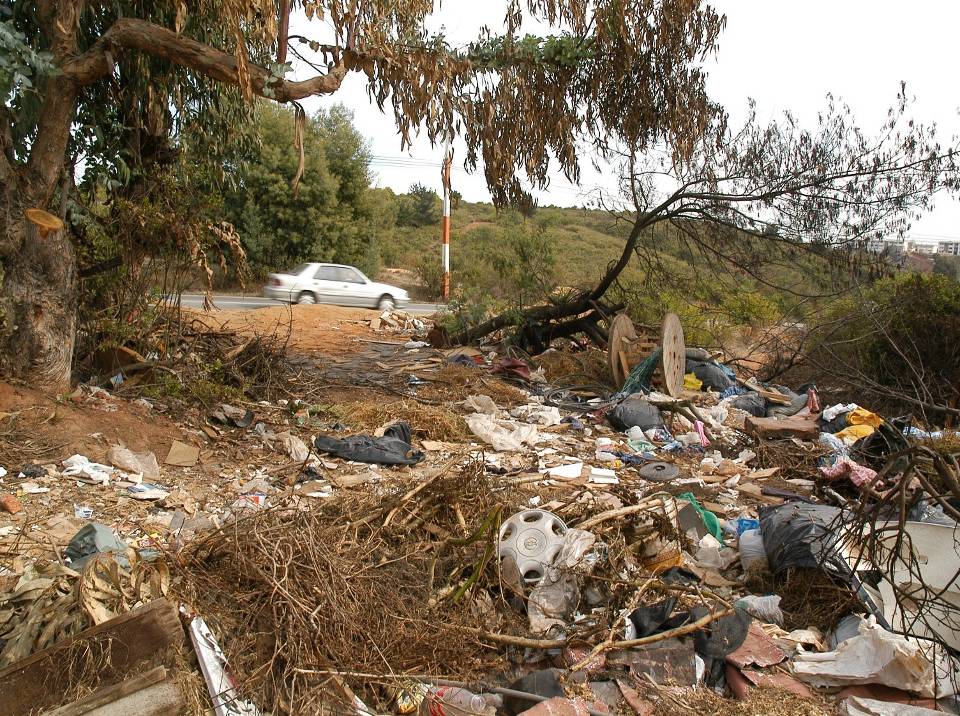 Μου το ανταποδίδεις έτσι;
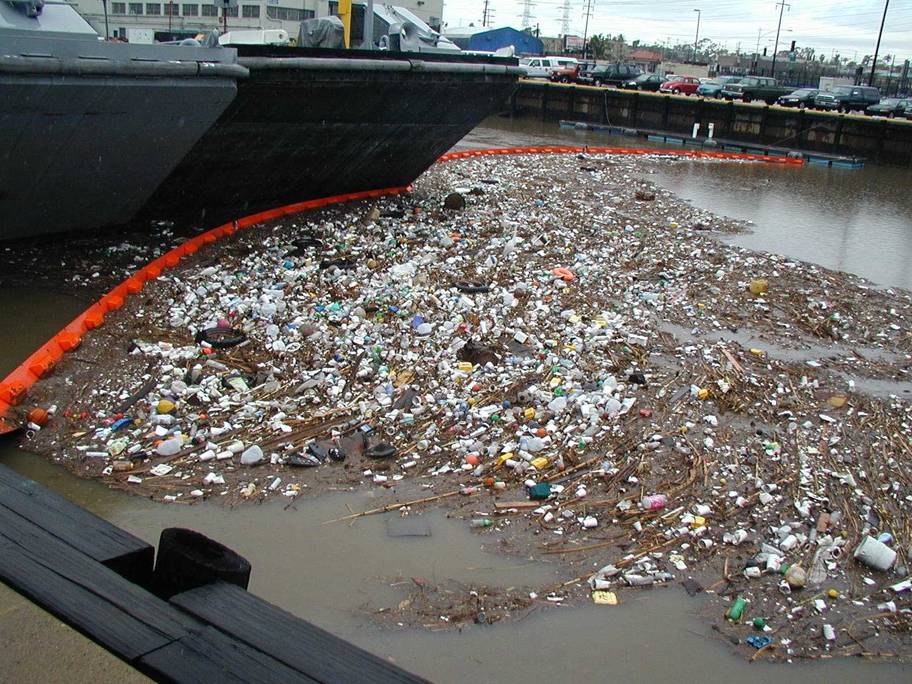 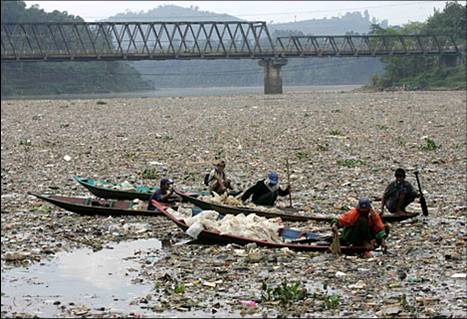 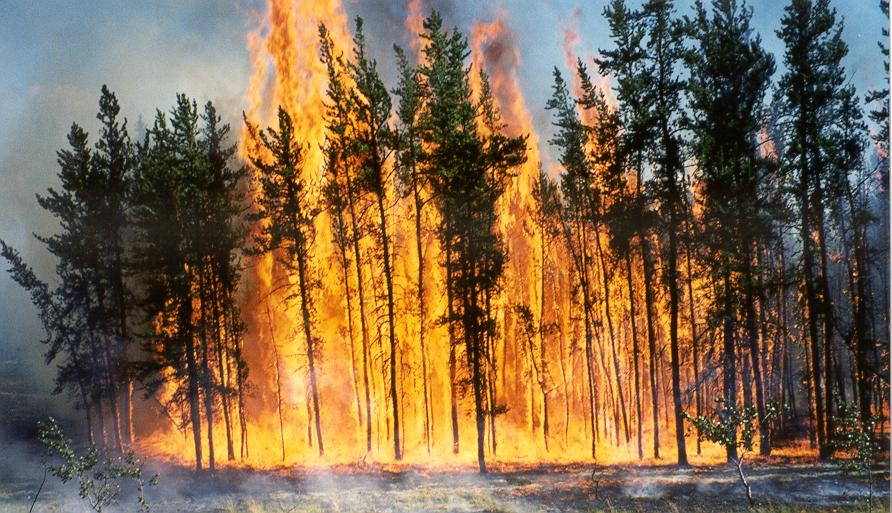 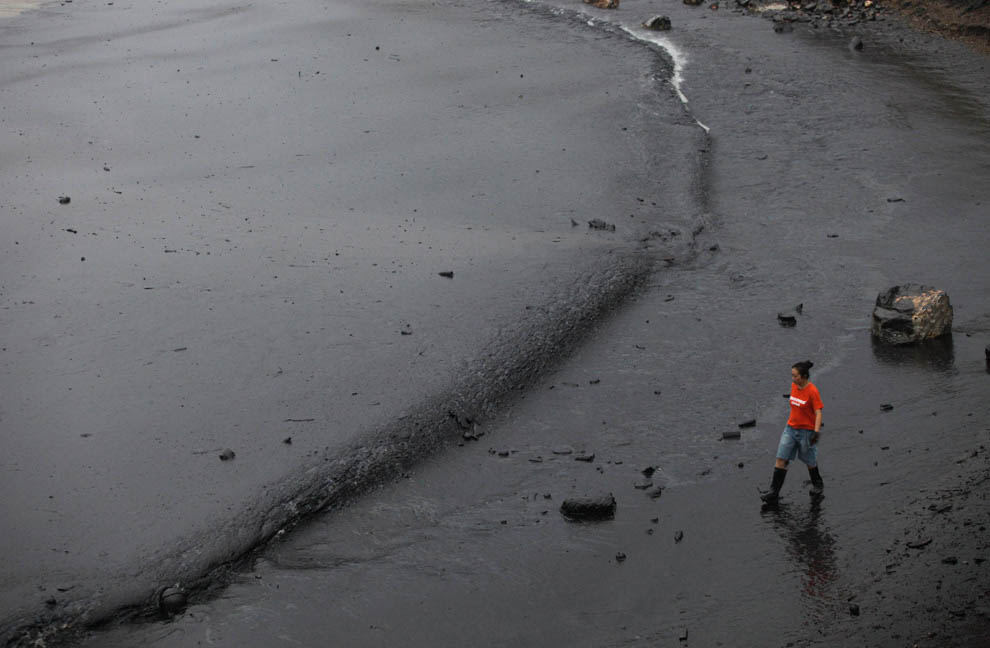 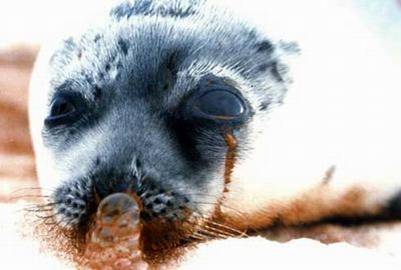 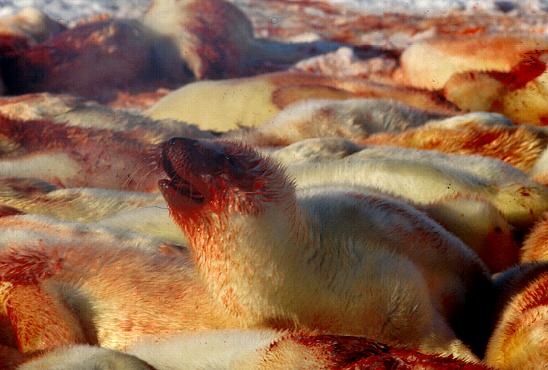 Γιατί;
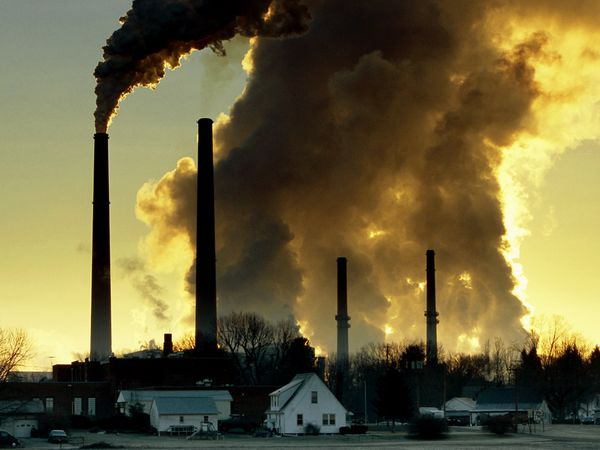 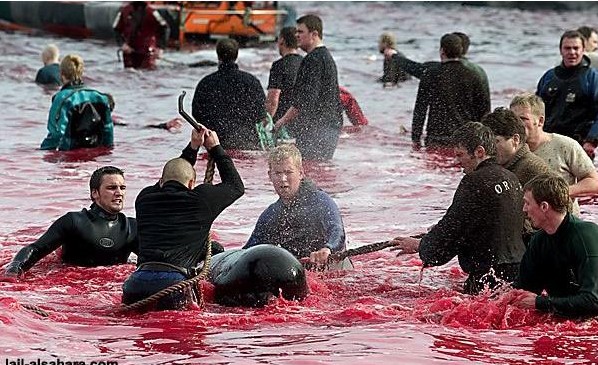 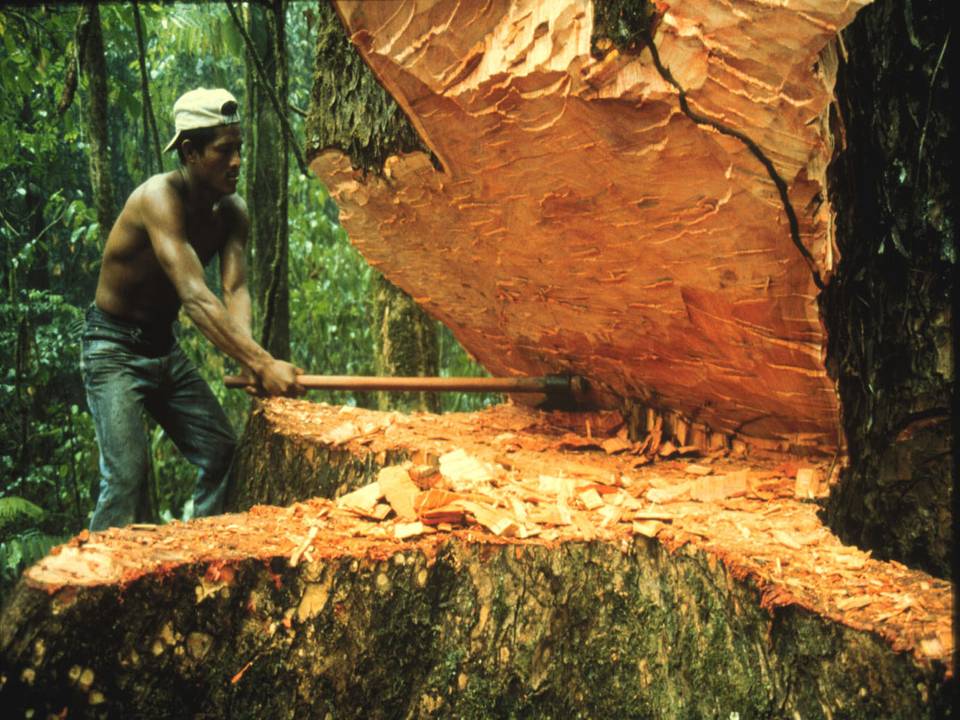 Μου δίνεις πίσω τον θάνατο;
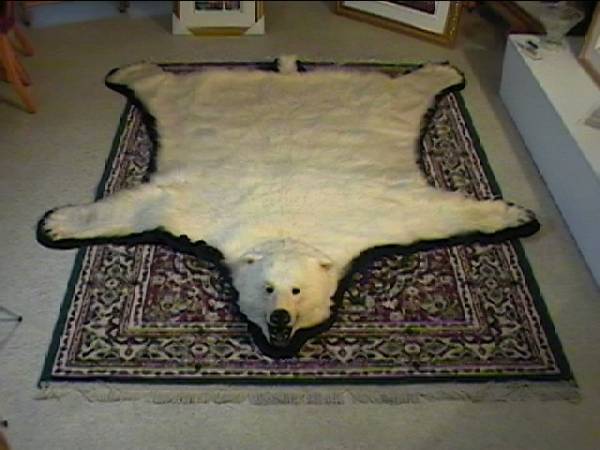 Αυτή είναι η κληρονομιά που θέλεις 
να αφήσεις στα παιδιά σου;
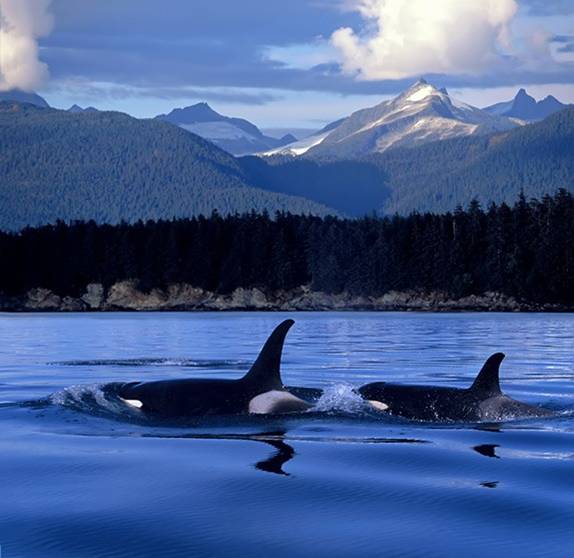 Κάνε κάτι για μένα και για όλους μας
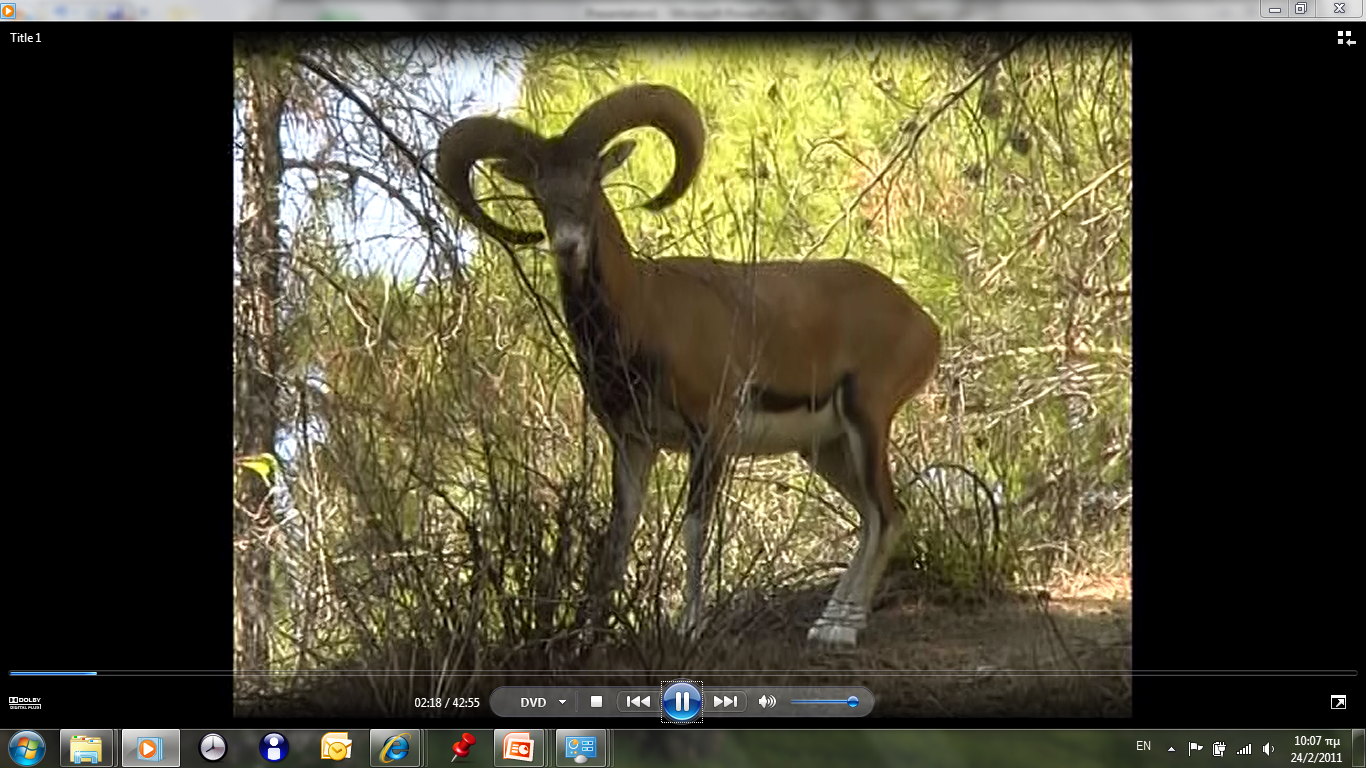 Αν δεν το κάνεις εσύ ποιος θα το κάνει;
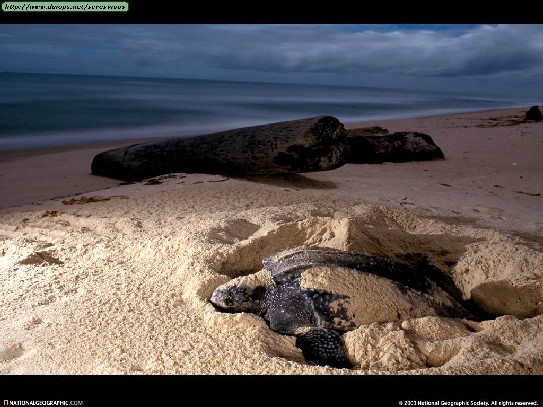 Αν δεν γίνει τώρα ….. Πότε;
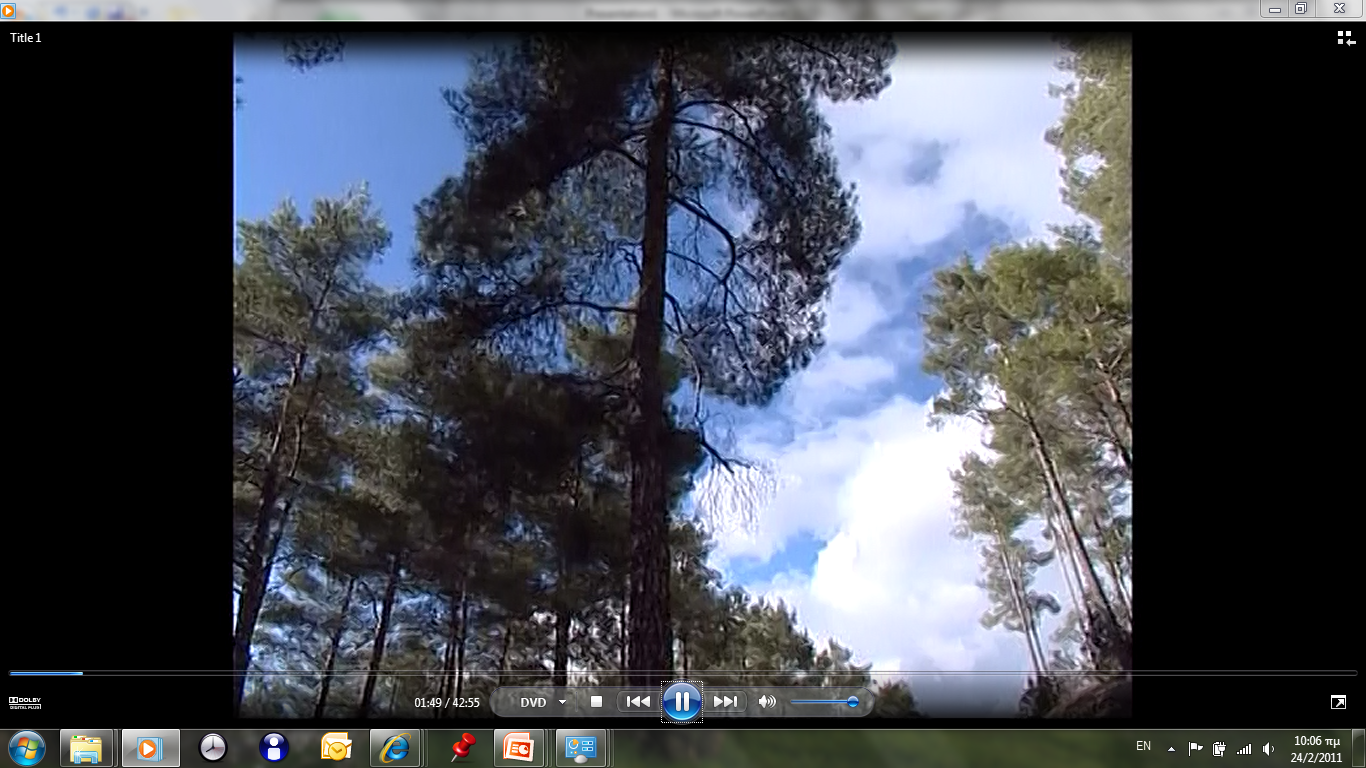 Σκέψου…..
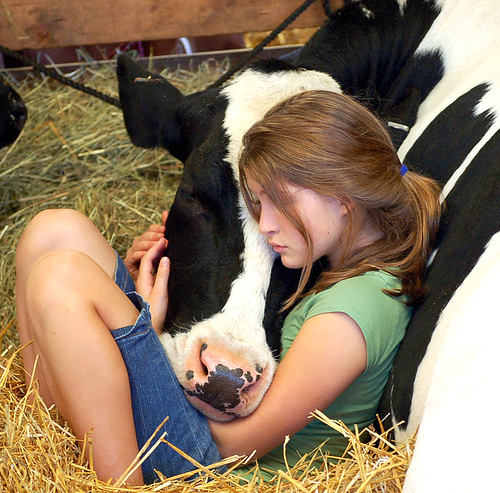 Σε ευχαριστώ!
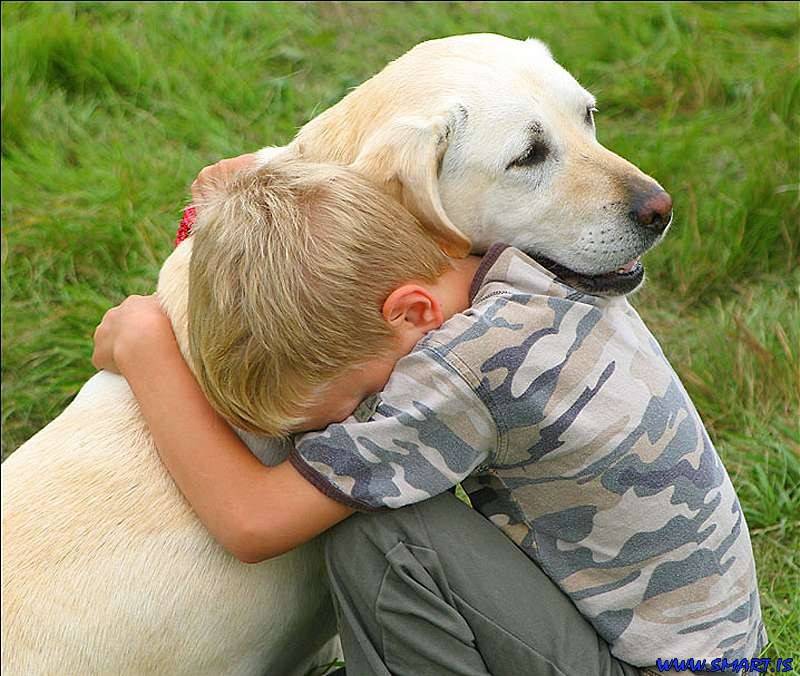 Σε ευχαριστώ!!
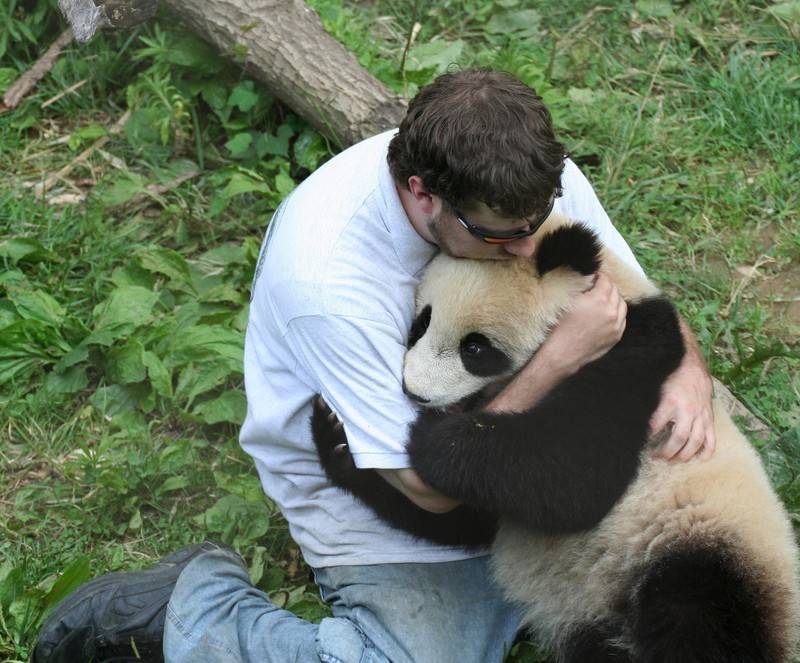 Σε ευχαριστώ!!!
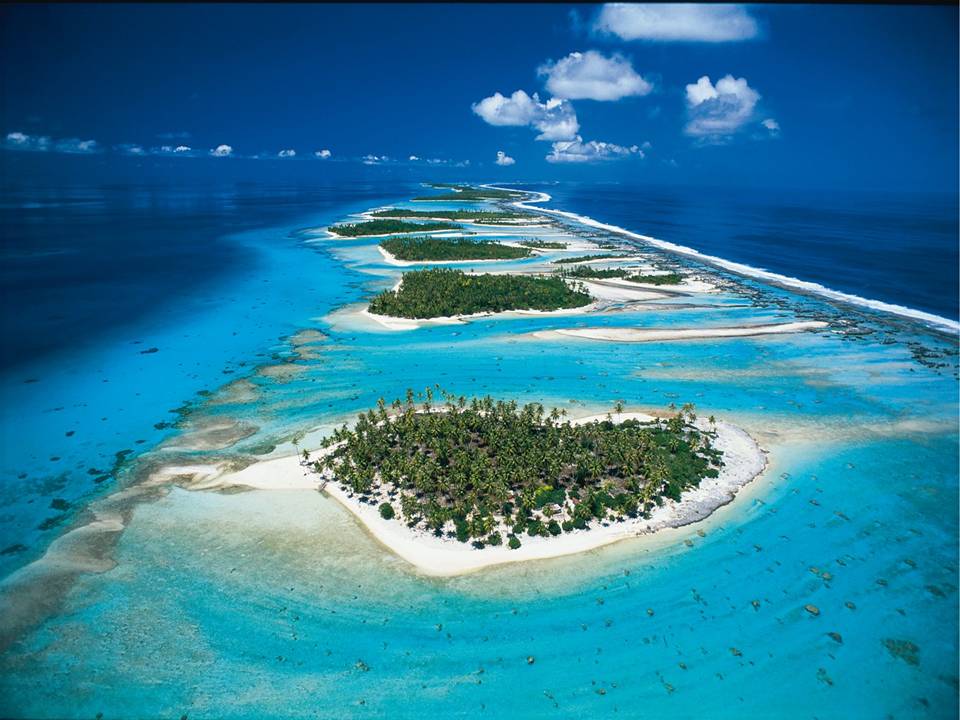 Σε χαιρετώ…
Η φύση
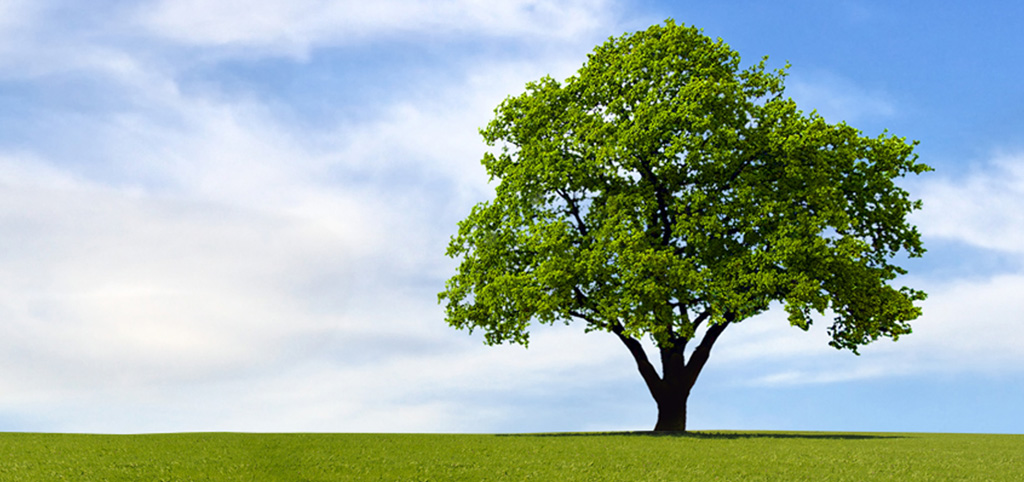 Σας ευχαριστούμε!!!